Some Day The Silver Cord Will Break
(Saved By Grace)
3/4
F/A - MI

Verses: 4/Chorus
PDHymns.com
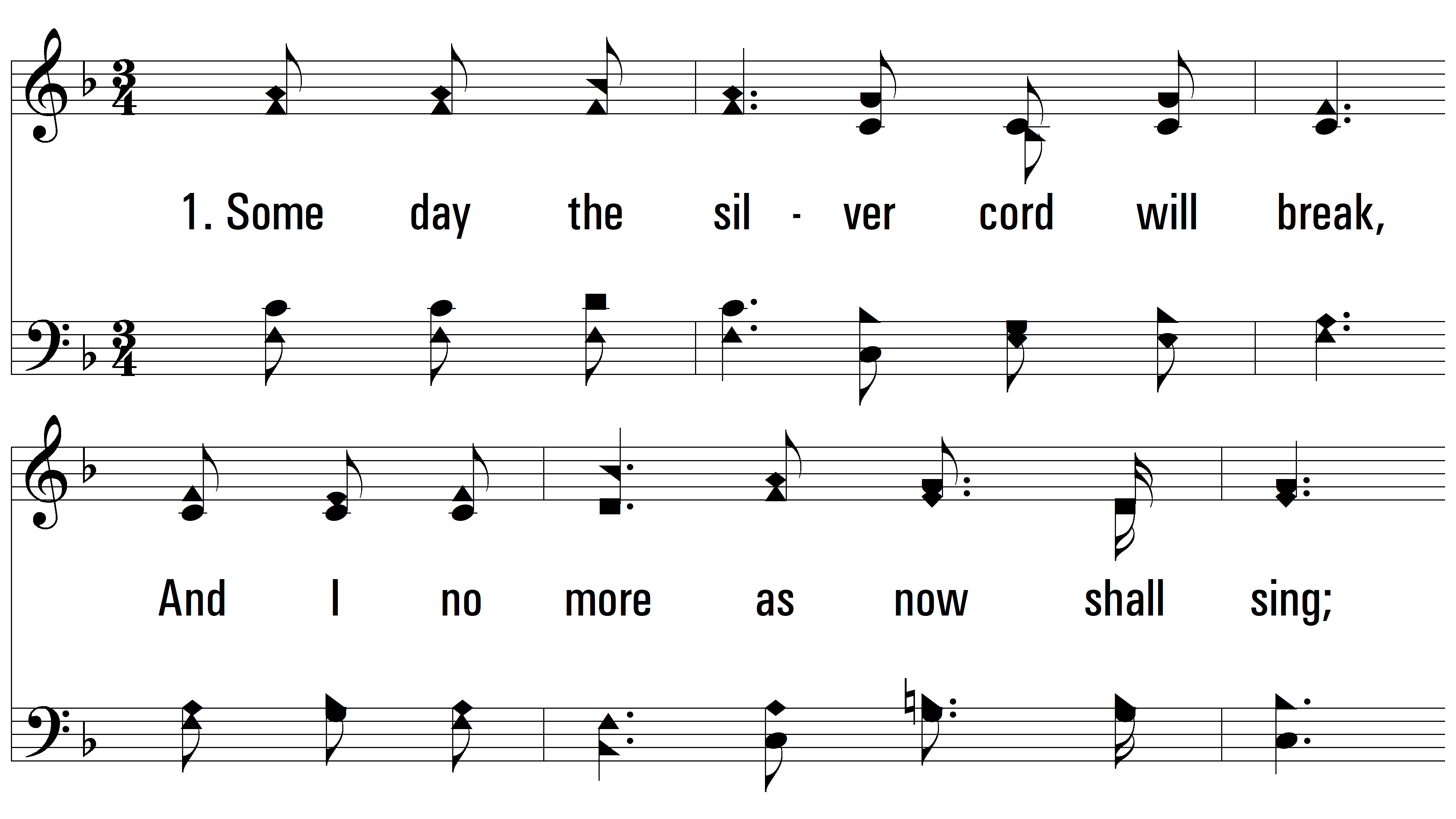 vs. 1 ~ Some Day The Silver Cord Will Break
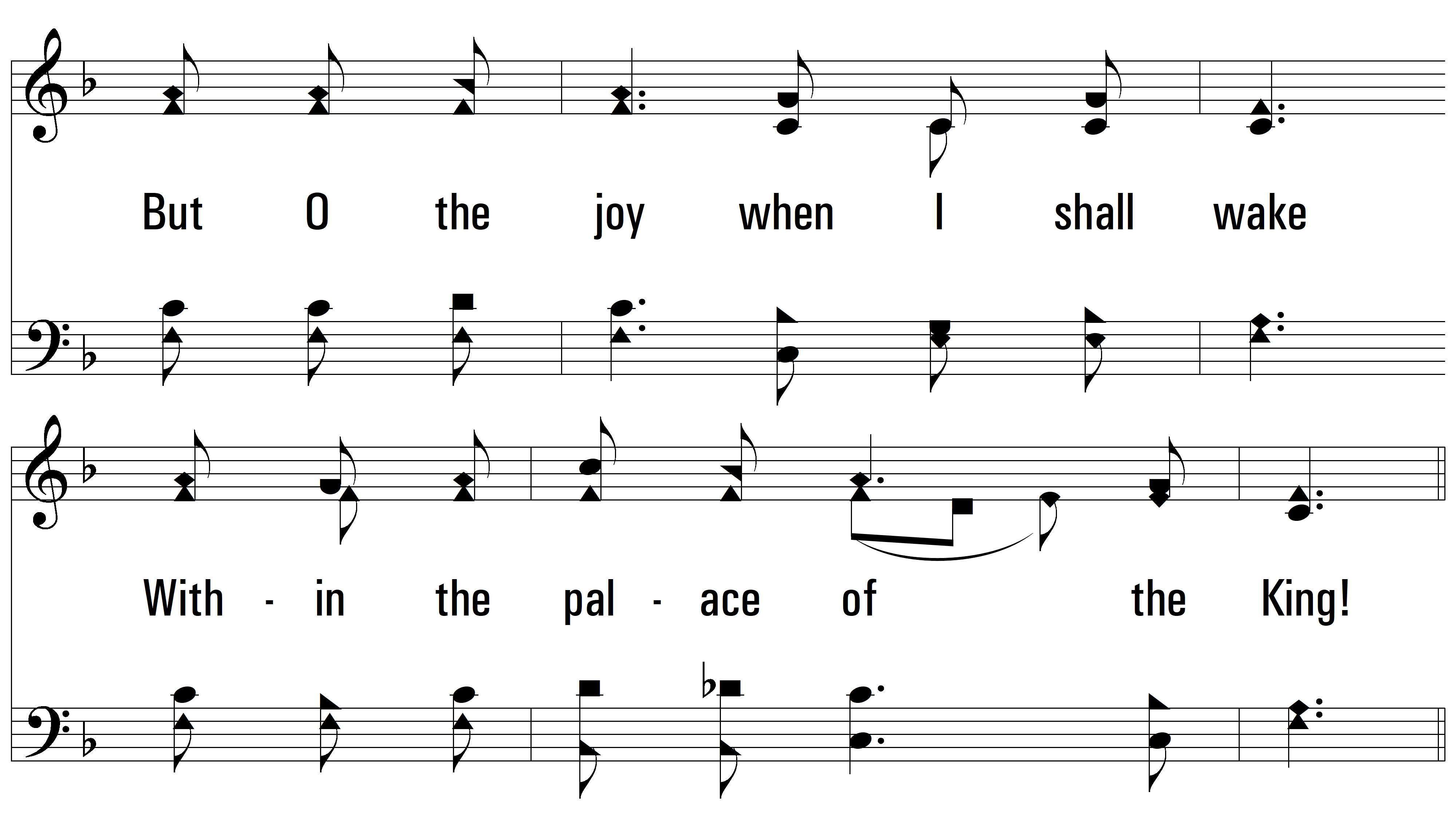 vs. 1
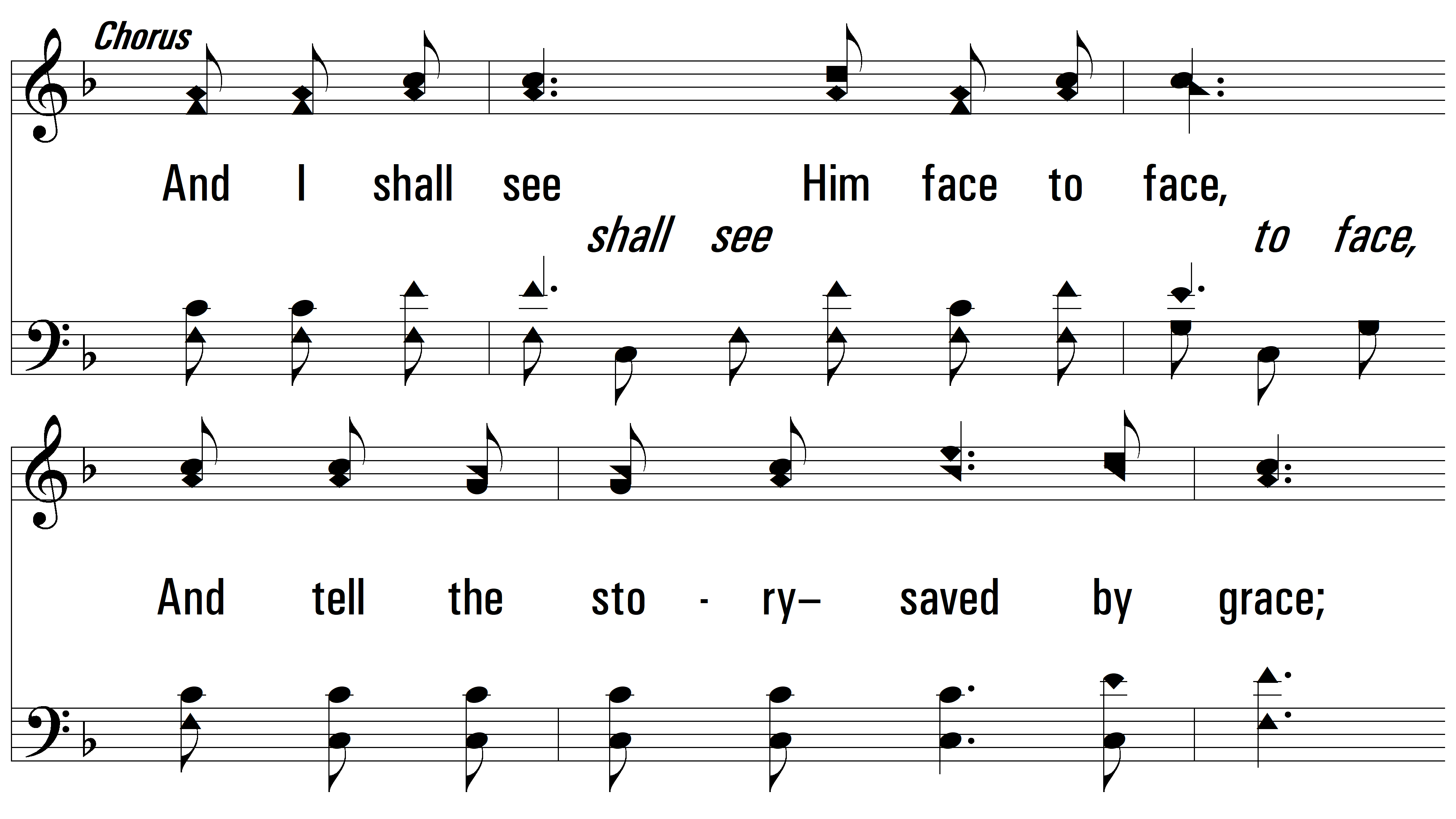 vs. 1
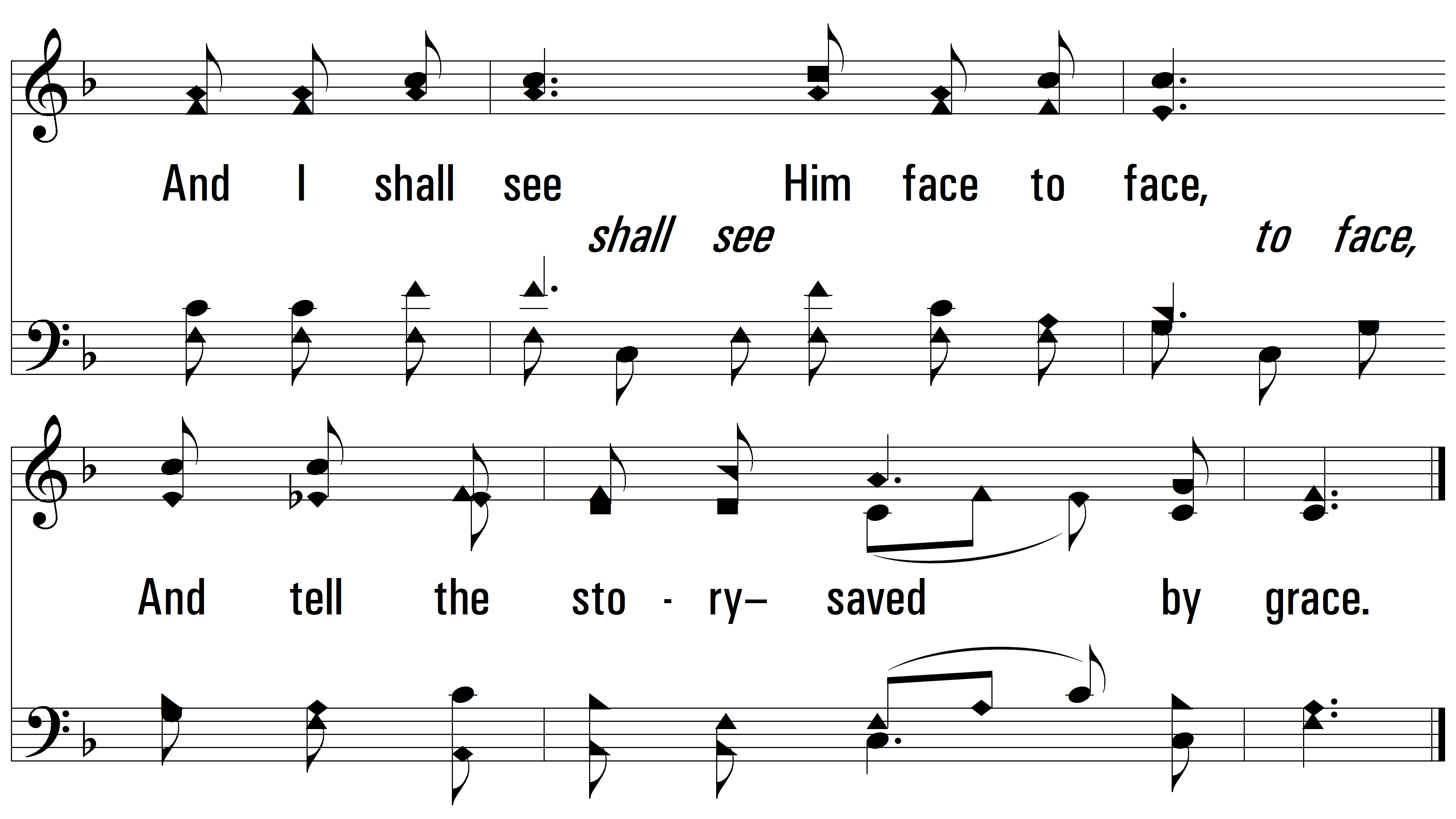 vs. 1
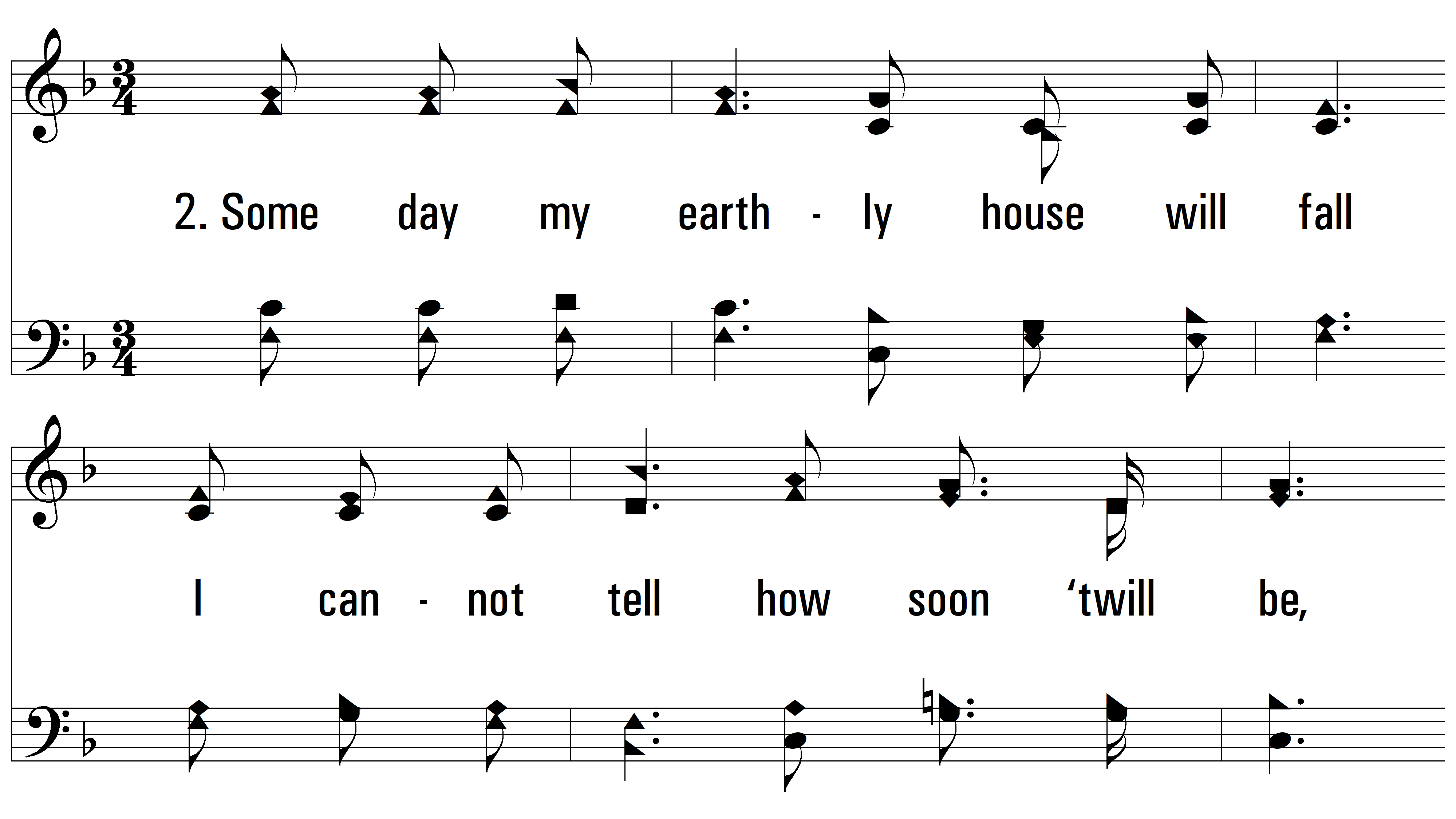 vs. 2 ~ Some Day The Silver Cord Will Break
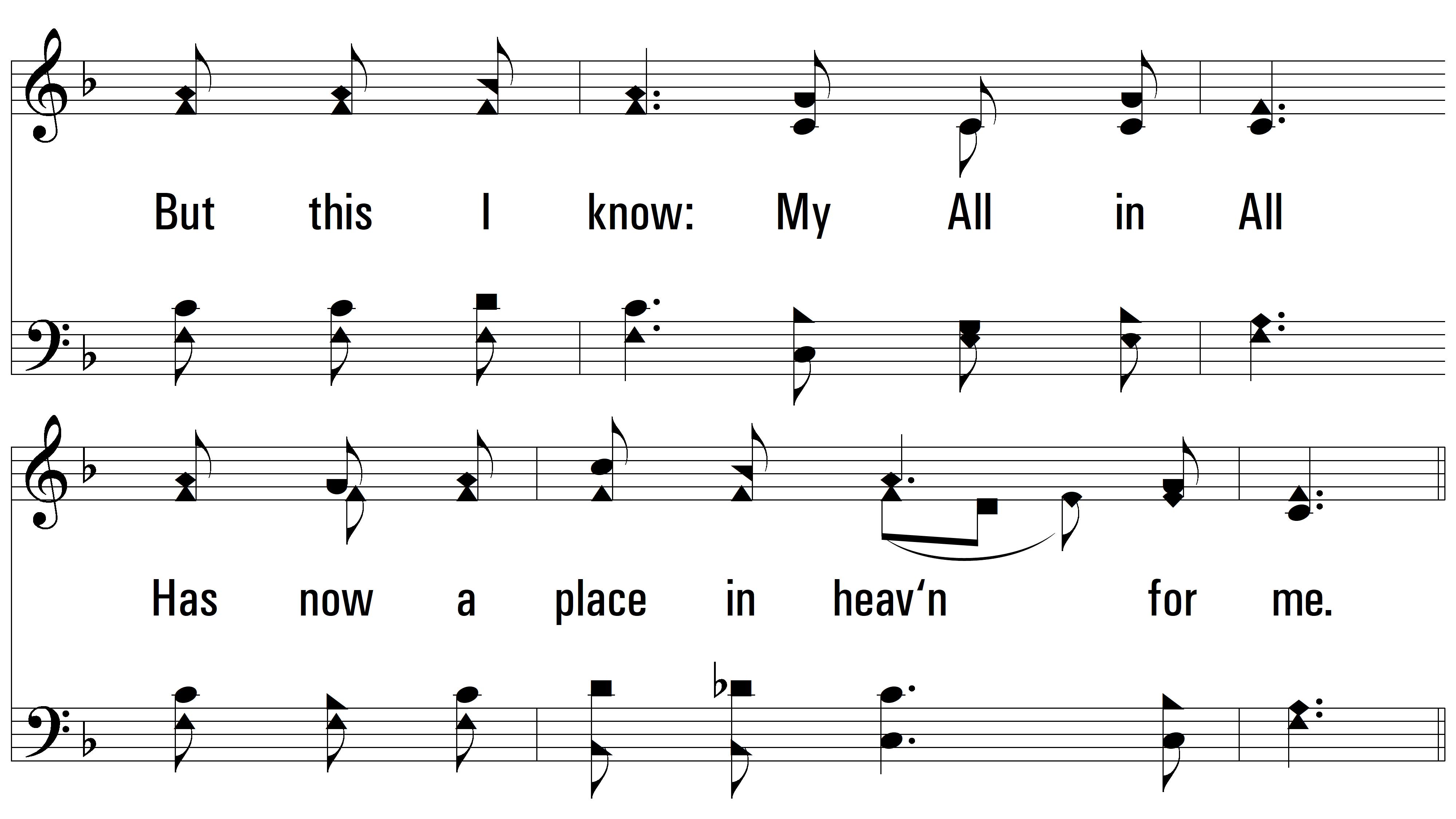 vs. 2
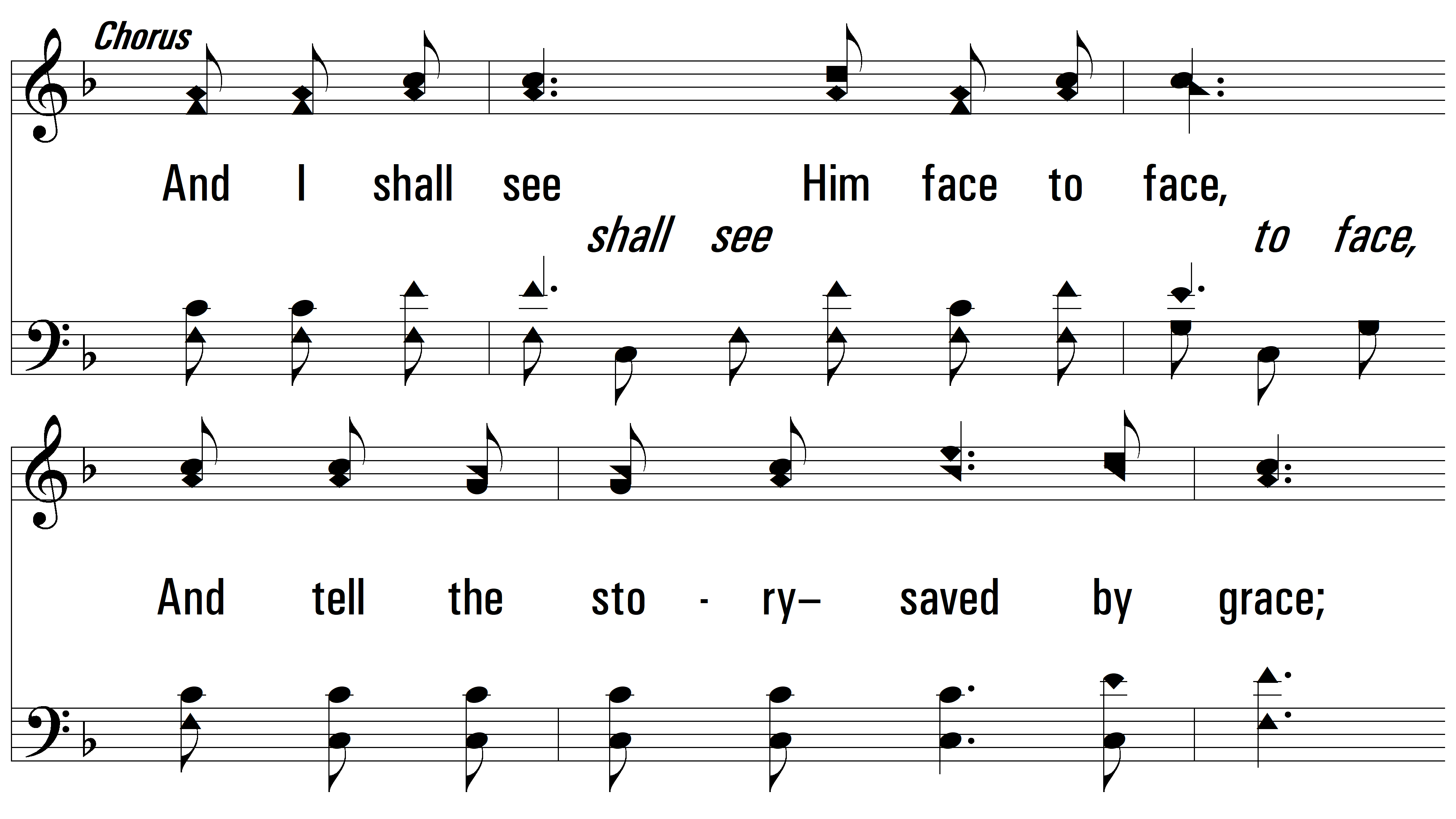 vs. 2
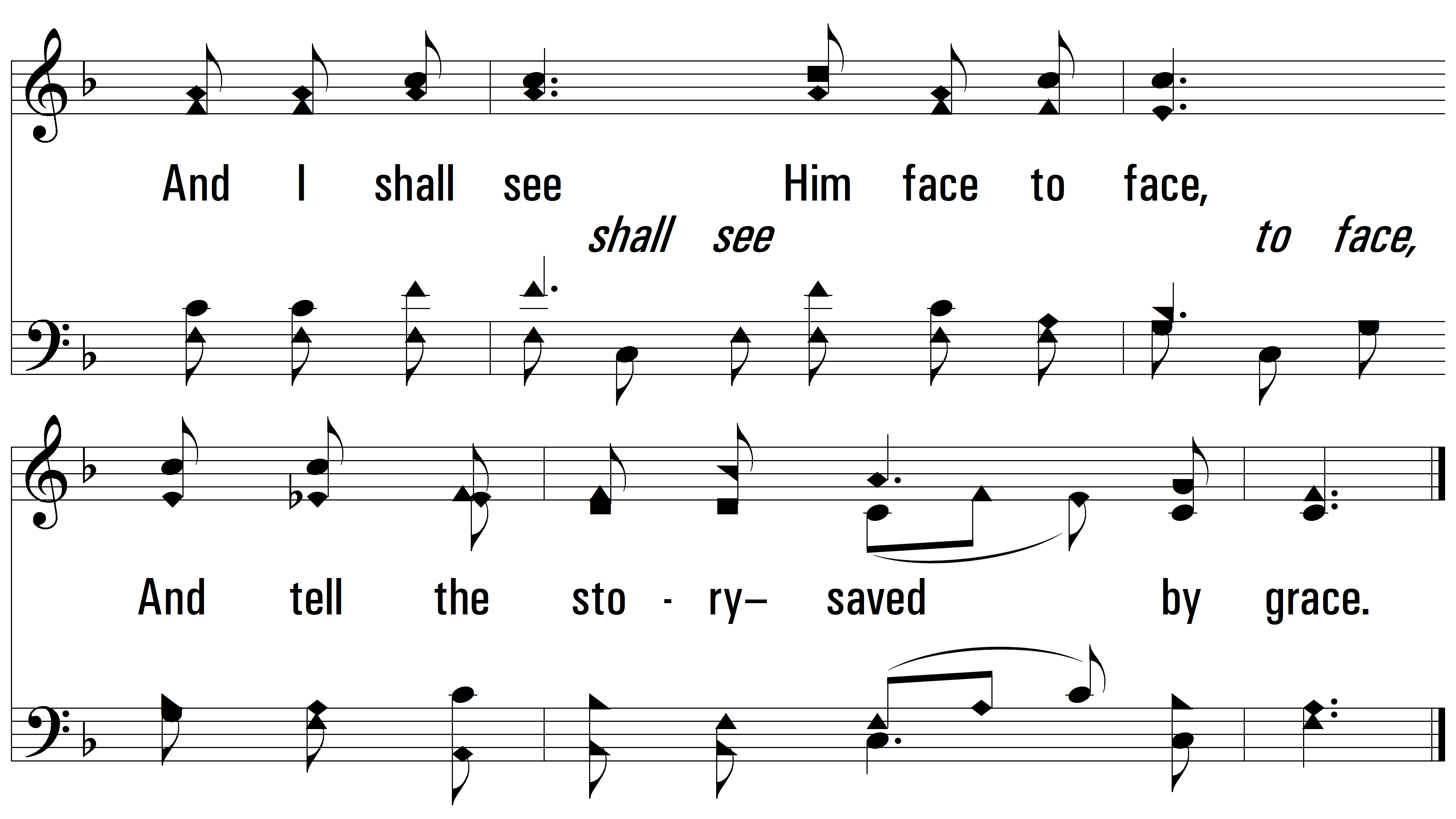 vs. 2
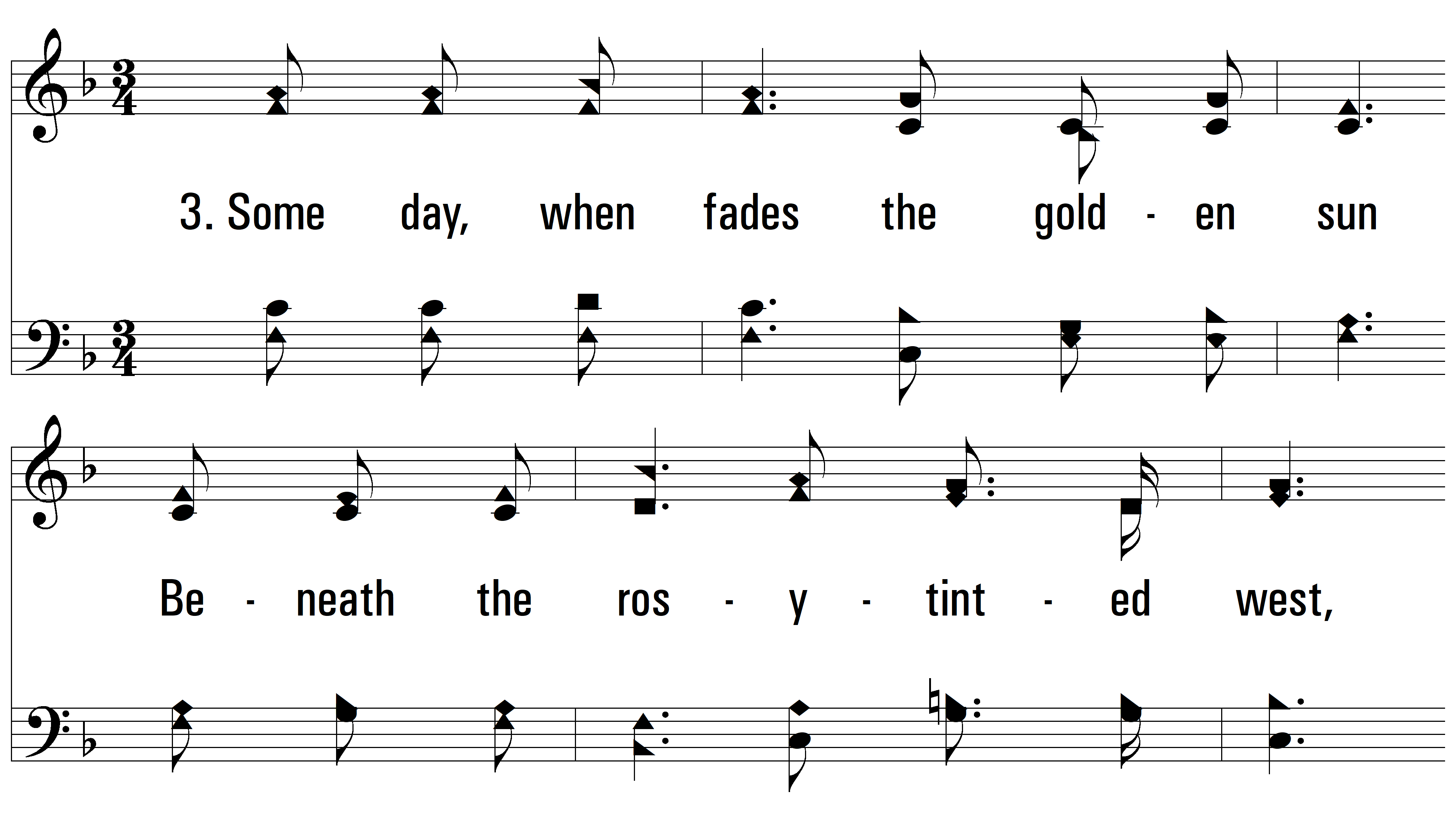 vs. 3 ~ Some Day The Silver Cord Will Break
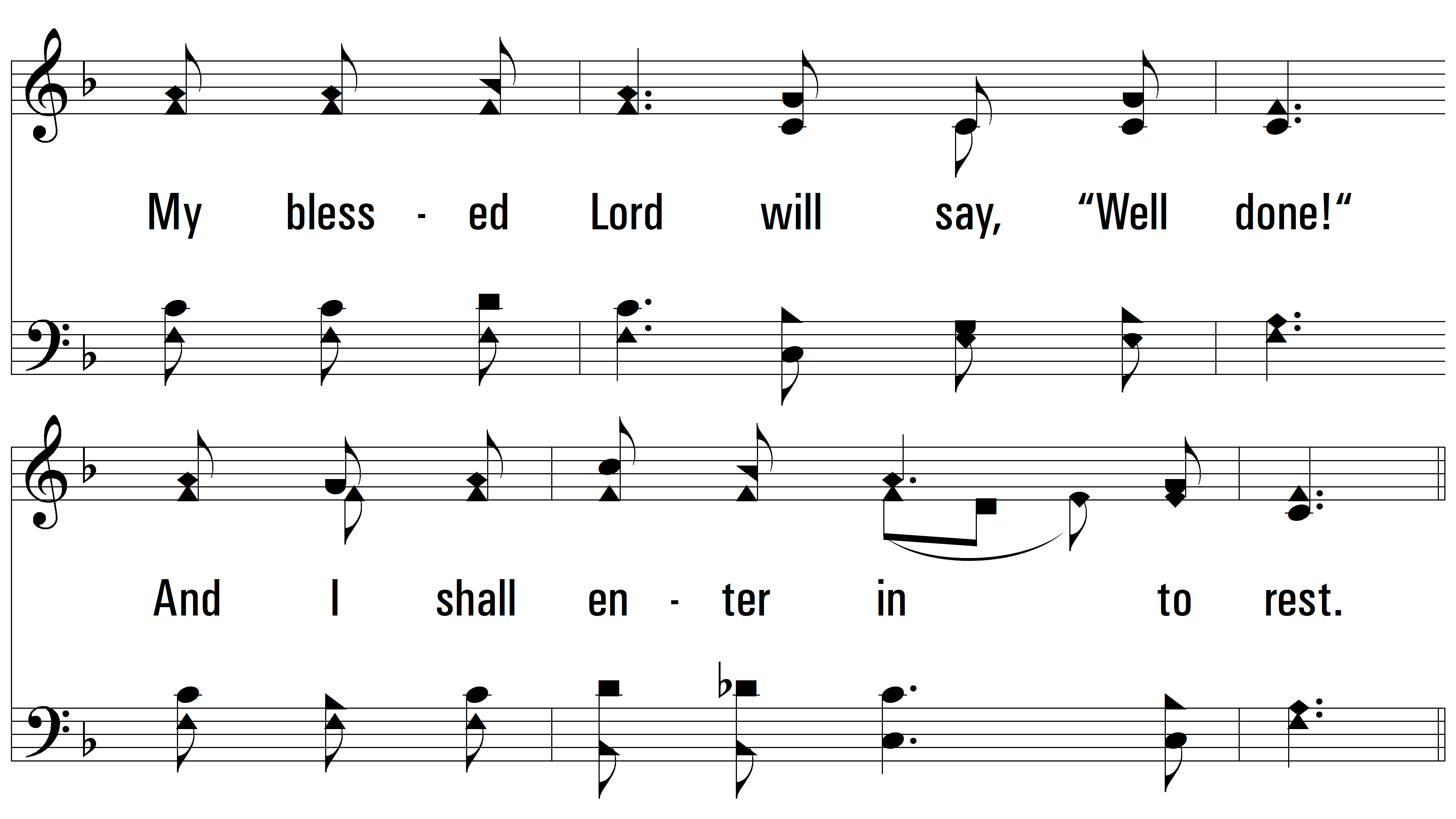 vs. 3
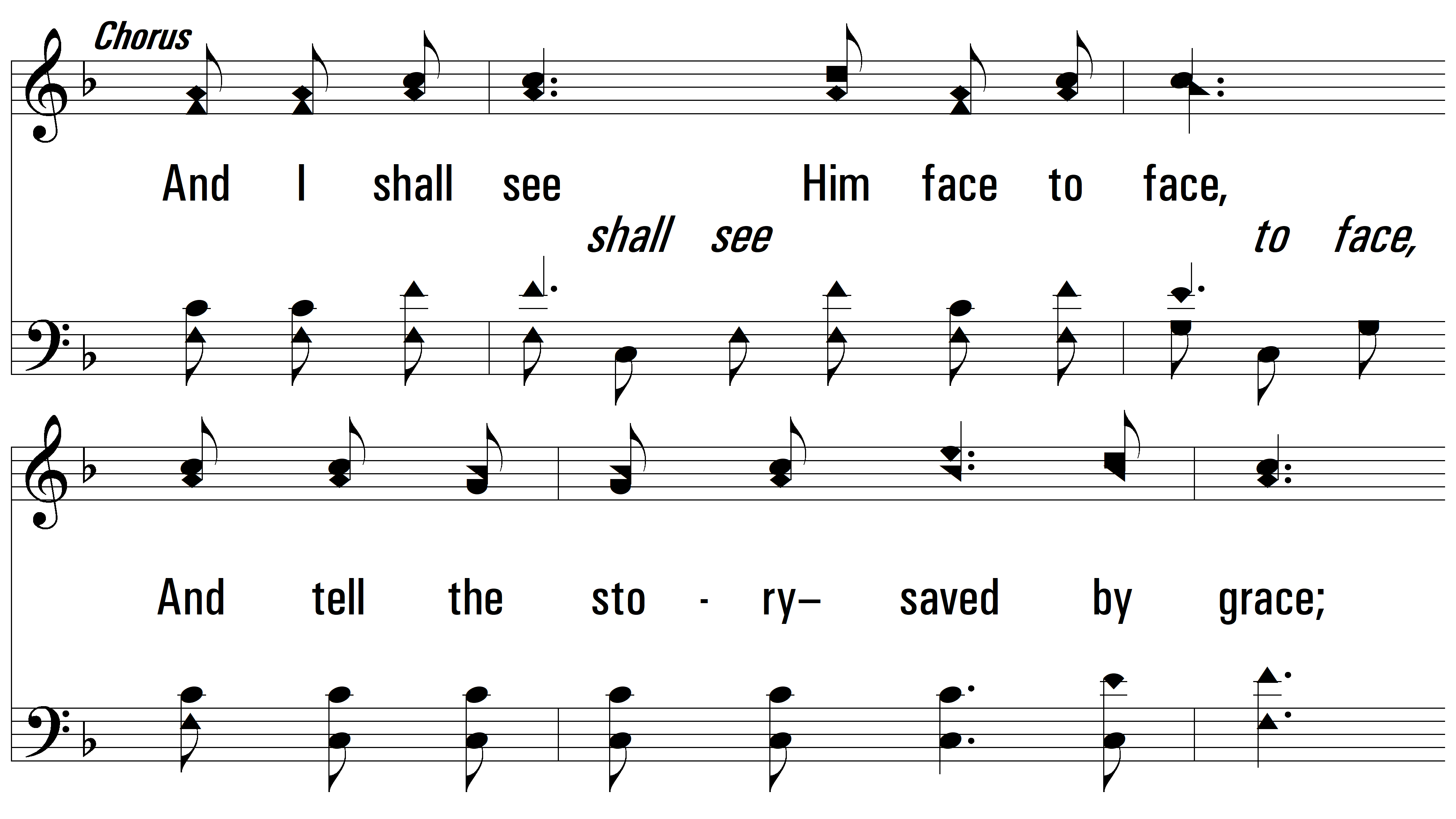 vs. 3
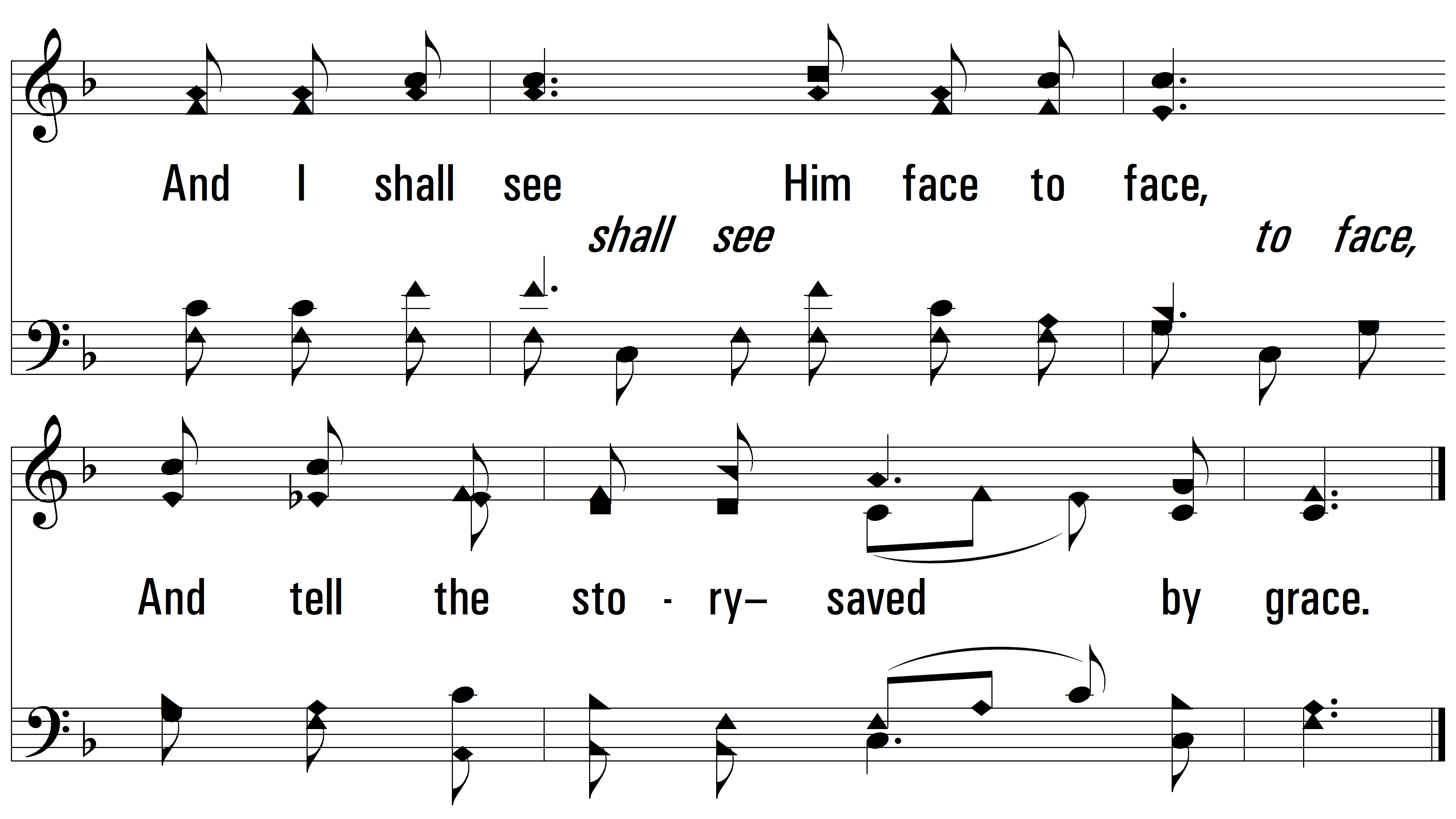 vs. 3
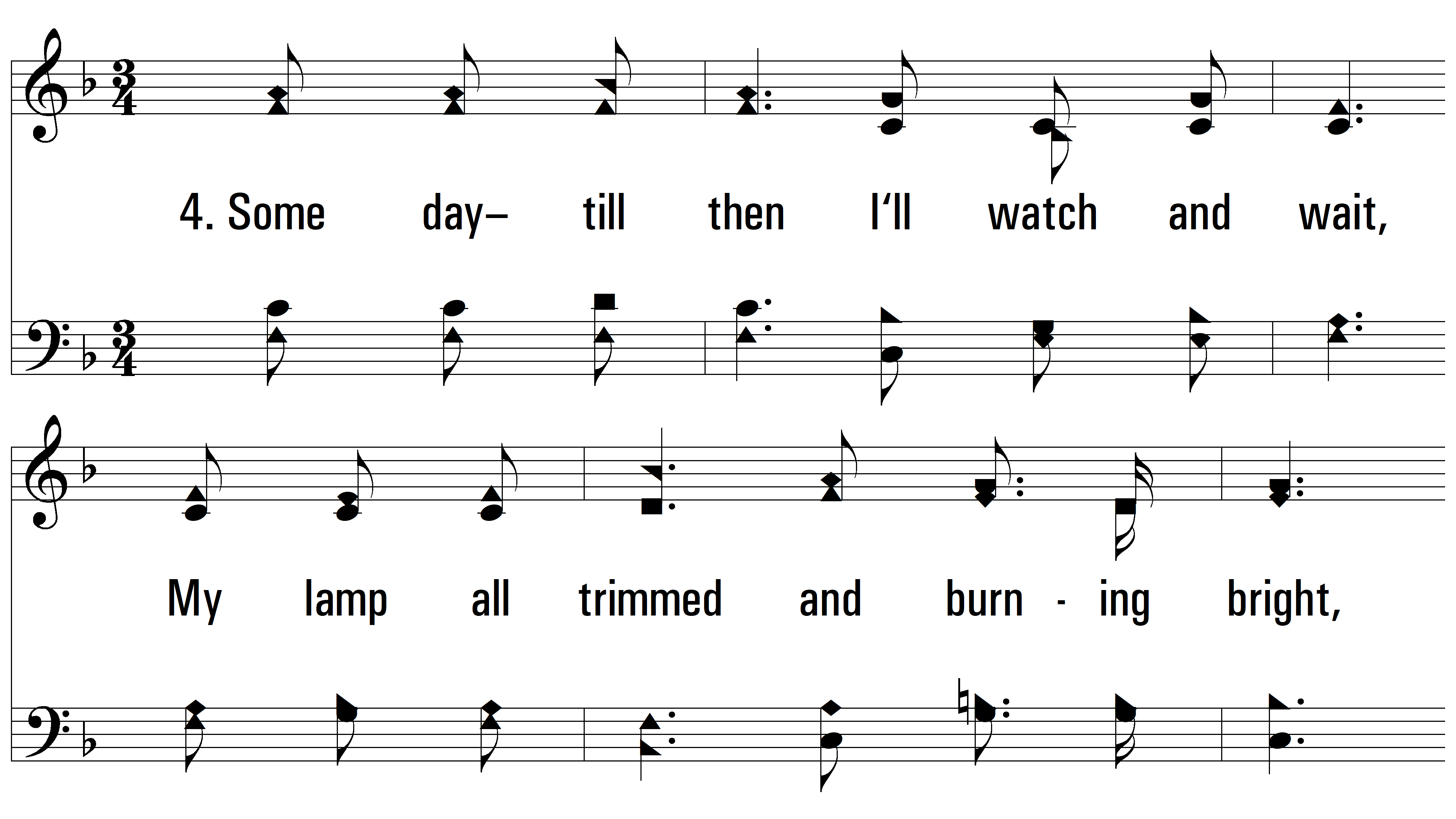 vs. 4 ~ Some Day The Silver Cord Will Break
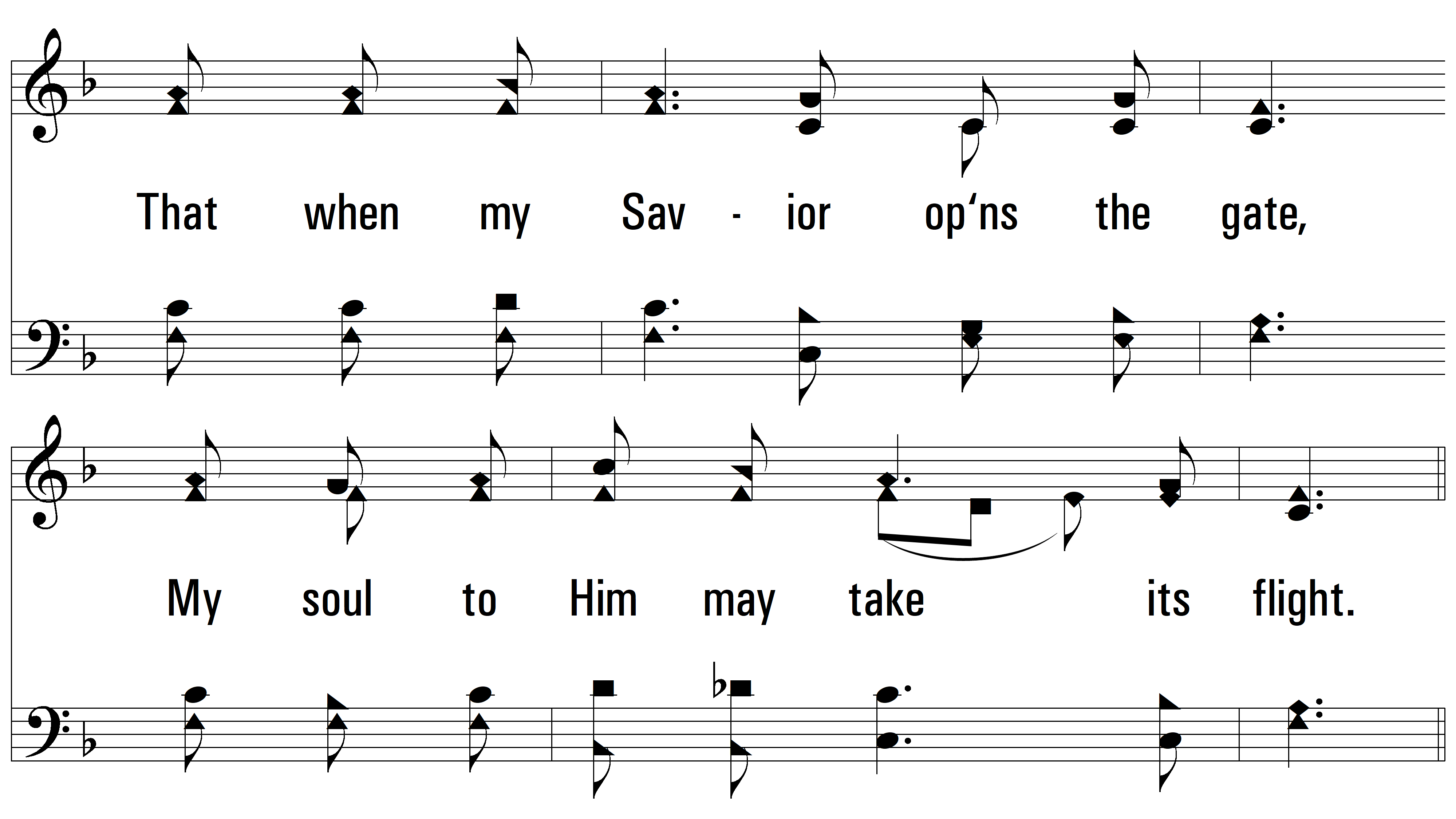 vs. 4
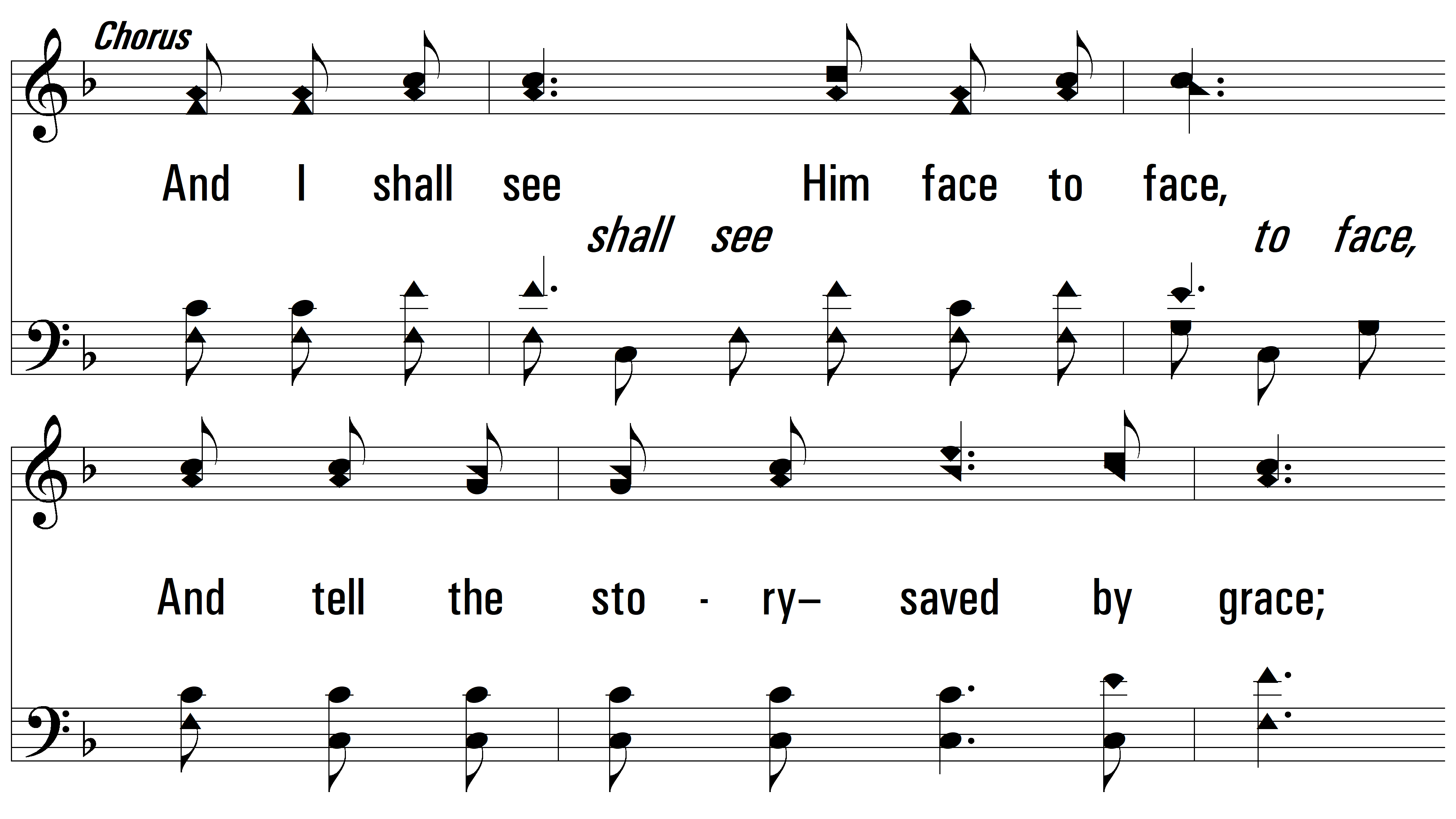 vs. 4
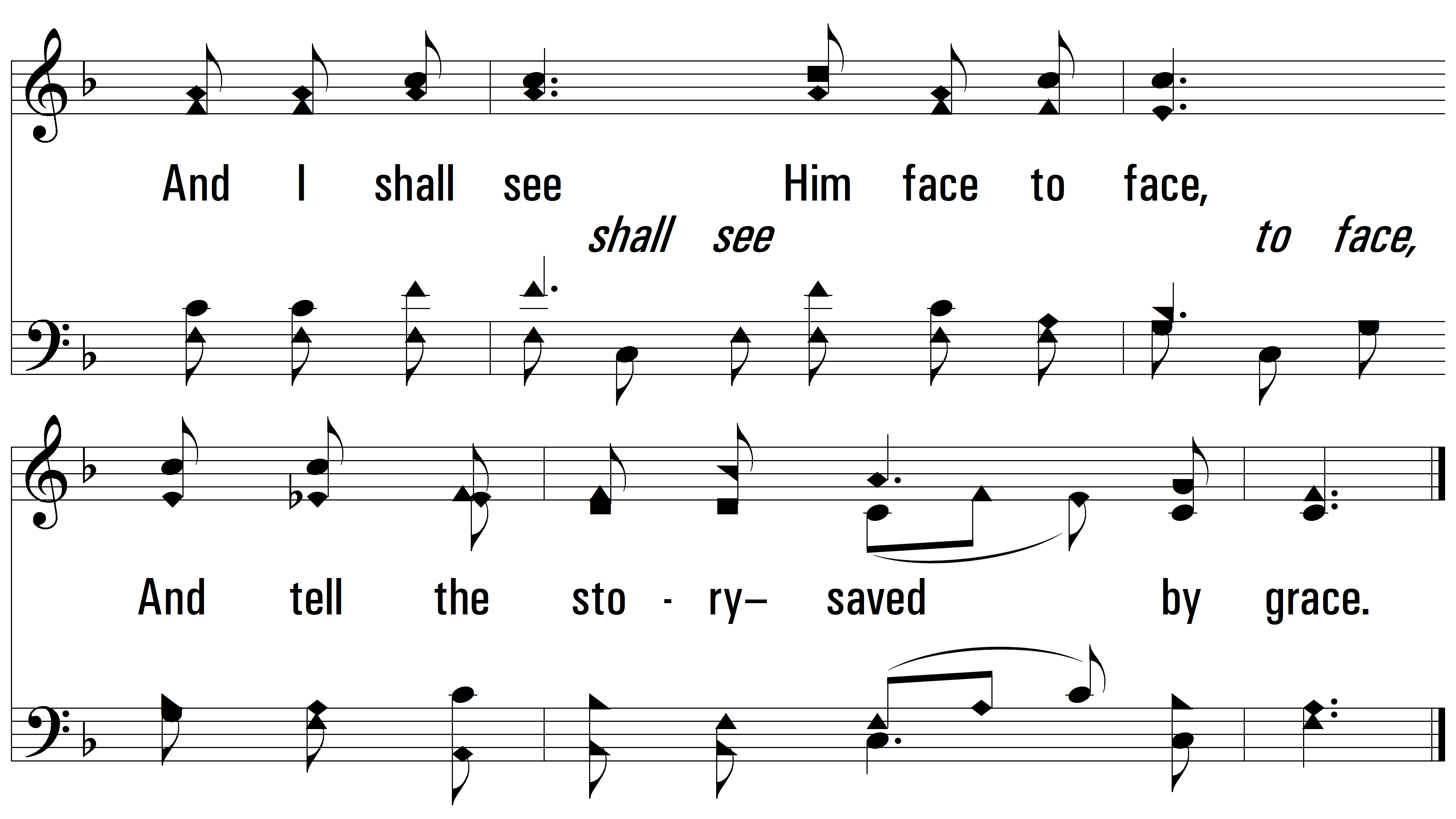 END
PDHymns.com
vs. 4